Информационный объем растрового изображения
(7 класс)
Иванова Наталья Петровна, учитель информатики 
МБОУ СОШ № 51 г. Пензы
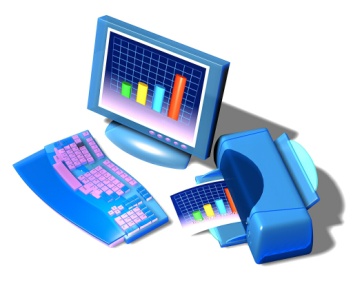 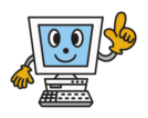 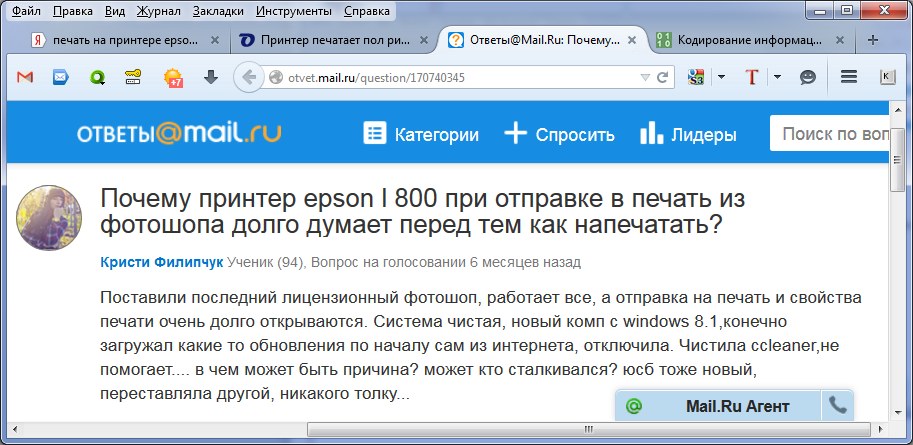 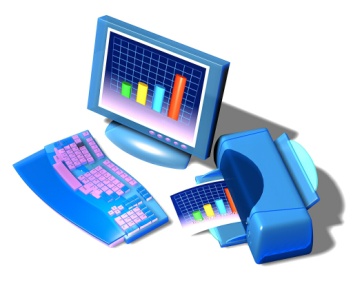 Сережа в текстовом редакторе напечатал 
предложение из 140 символов:
«Растровое изображение представляет собой 
сетку пикселей (цветных точек) на мониторе, бумаге и 
других отображающих устройствах.» (ВикипедиЯ).
Какой минимальный объем памяти компьютера требуется для хранения этого предложения? 
Для ввода текста используется  
256 символьный алфавит.
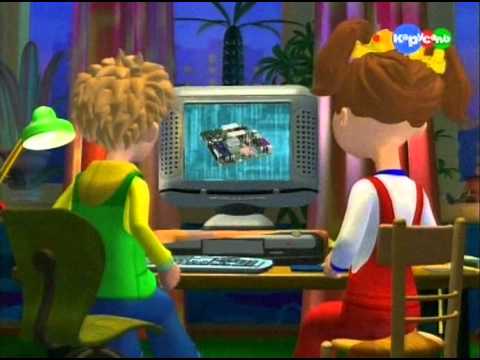 N=2i
К
2
«Растровое изображение представляет собой сетку пикселей (цветных точек) на мониторе, бумаге и других отображающих устройствах.» (ВикипедиЯ)
=
N
I
I=K.i
=
.
i
i
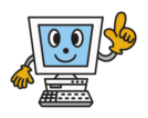 Сережа нарисовал смайлик в программе Paint и вставил его в документ.
Какой минимальный объем памяти требуется для хранения такого документа?
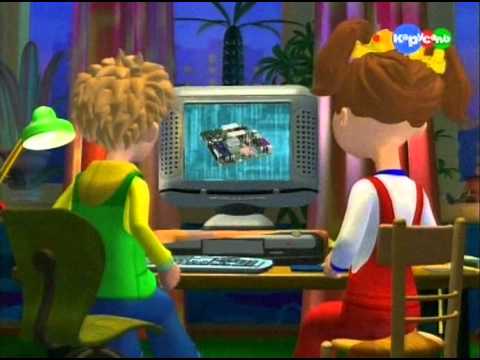 «Растровое изображение представляет собой сетку пикселей (цветных точек) на мониторе, бумаге и других отображающих устройствах.» (ВикипедиЯ)
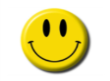 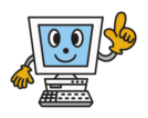 Тема урока:
Информационный объем 
растрового изображения
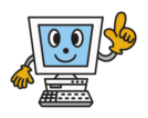 Информационный объем 
растрового изображения
N=2i
N
2
i
=
.
I=K.i
К
I
i
=
I  - информационный объем файла
К - количество пикселей в изображении
N - количество цветов в палитре
i  - глубина цвета
    (количество бит на 1 пиксель)
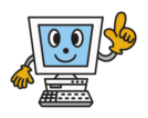 Какой минимальный объем памяти требуется для хранения такого документа?
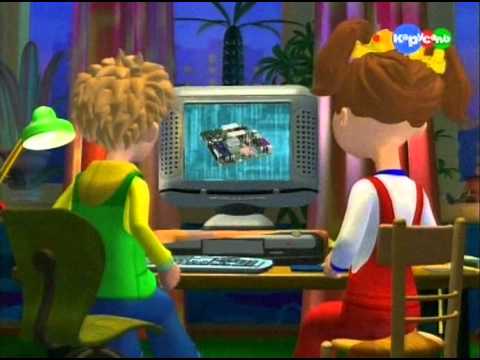 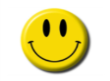 «Растровое изображение представляет собой сетку пикселей (цветных точек) на мониторе, бумаге и других отображающих устройствах.» (ВикипедиЯ)
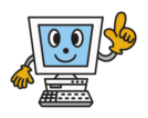 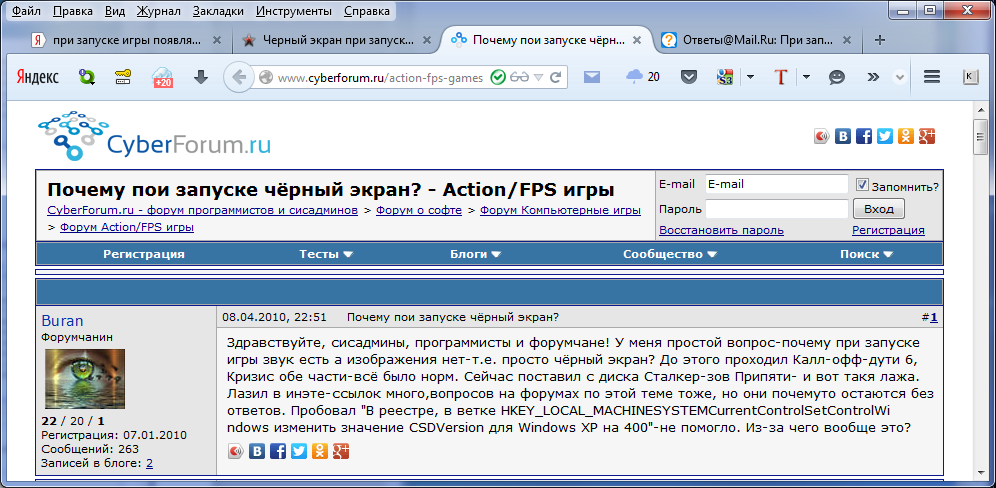 Здравствуйте, сисадмины, программисты и форумчане! 
У меня простой вопрос: почему при запуске игры звук есть,  а изображения нет, т.е. просто чёрный экран?
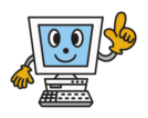 ВИДЕОСИСТЕМА
Видеокарта (видеоадаптер) 
управляет работой монитора

Видеопамять 
хранит информацию о цвете каждого пикселя экрана компьютера.

Видеопроцессор 
считывает содержимое видеопамяти  и в соответствии с ним управляет работой монитора
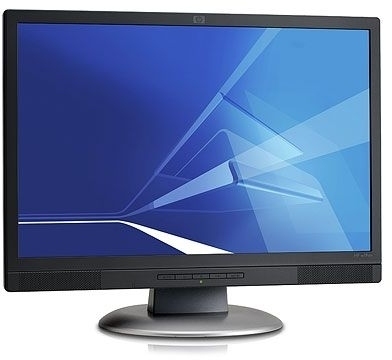 Монитор
Видеокарта
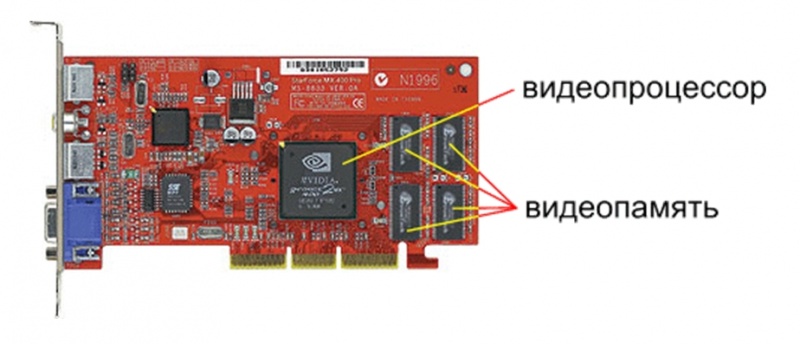 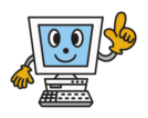 «Как работает монитор»
(фрагмент мультфильма «Почемучка»)
Фрагмент мультфильма можно посмотреть / скачать по ссылкам: 
https://yadi.sk/i/HFMmOiJvi4eN8
https://yadi.sk/i/Jk-Uf8UYi4eJE
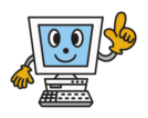 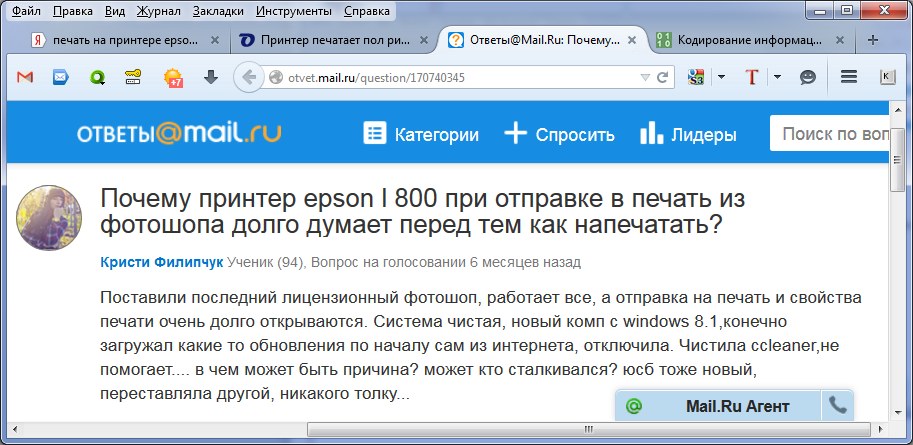 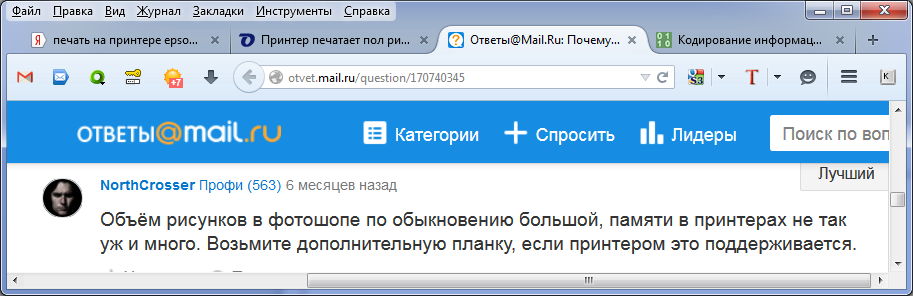 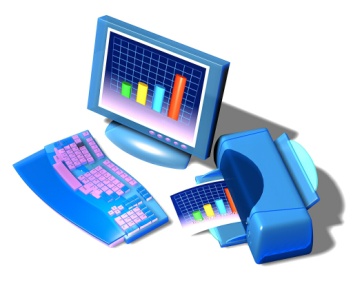 Домашнее задание
п. 3.1, рабочая тетрадь № 128, 129, 131, 132

по выбору 
№ 143, № 144 в рабочей тетради
рассчитать объем видеопамяти, необходимой для хранения графического изображения, занимающего весь экран монитора вашего компьютера, определив разрешение монитора, глубину цвета, рассчитать используемое количество цветов.
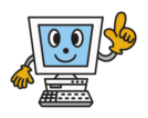